Computer ABCs
By Sarah Mitchell-Mace
Learning Experiences
SMitchell-Mace@skokielibrary.info

December 17, 2017
What we’ll cover
Computer vs Laptop - equipment
Mouse
Computer Desktop
Any Questions
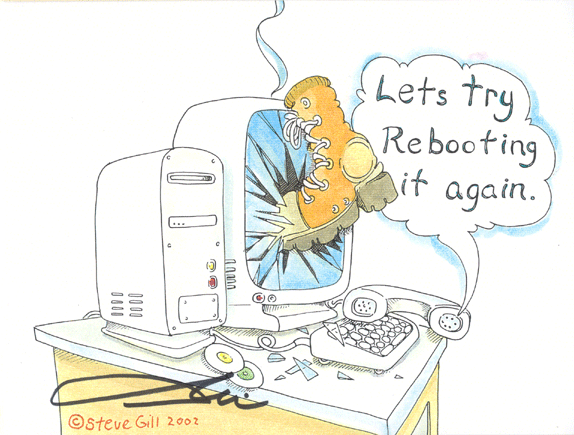 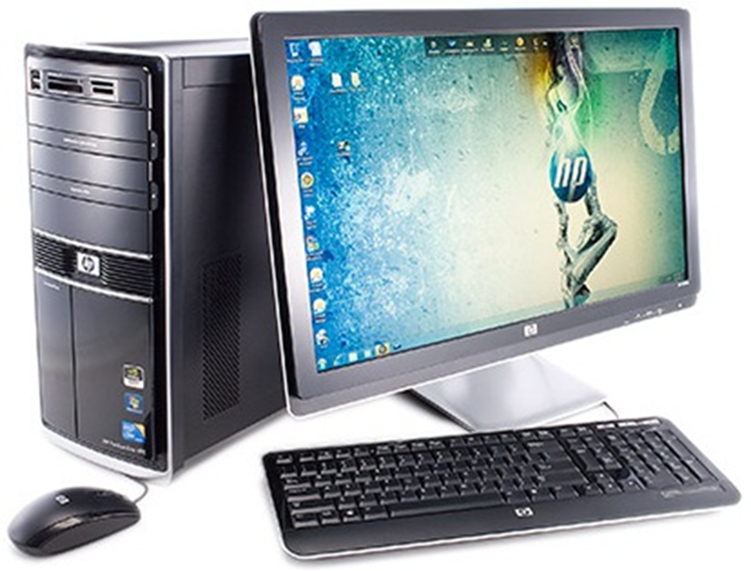 Computer System Unit
Monitor
Aka:
CPU (Central Processing Unit)
Computer Tower
Keyboard
Mouse
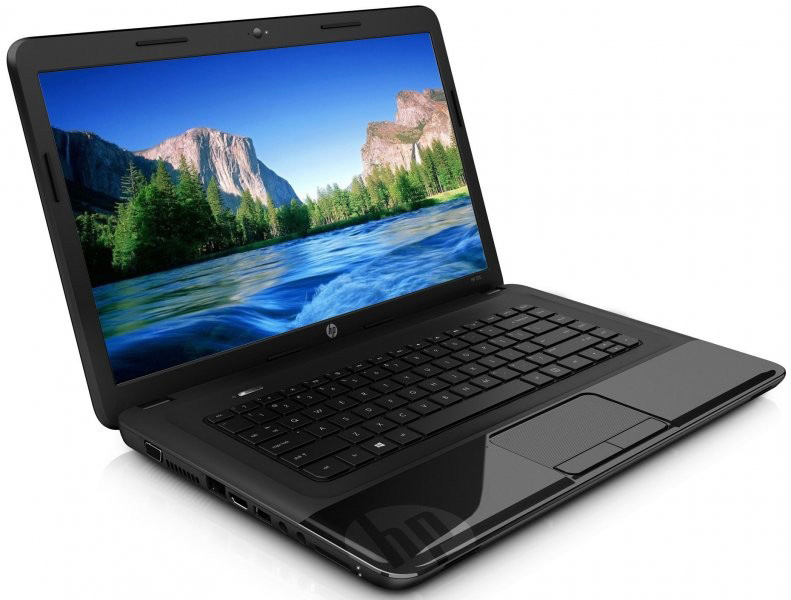 Monitor
Trackpad
(acts as 
mouse)
Keyboard
CPU
Any questions?
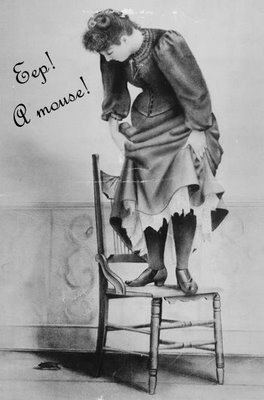 Don’t be sacred of the mouse!
The mouse is an input device that allows you to interact with the computer.

Clicking a button on the mouse sends a signal to the computer to trigger an action
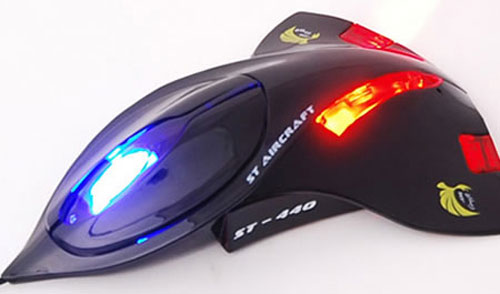 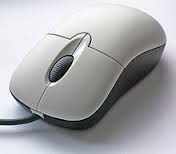 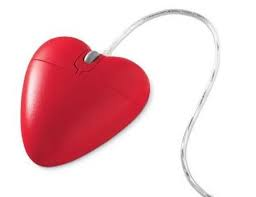 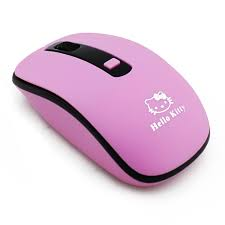 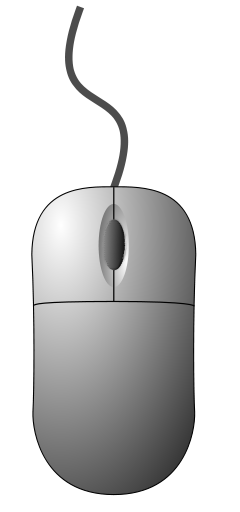 Scrolling wheel
Left button
Right button
The left and right buttons are used for clicking
The scroll wheel is used for scrolling up and down long pages
Laptop touchpad or trackpad
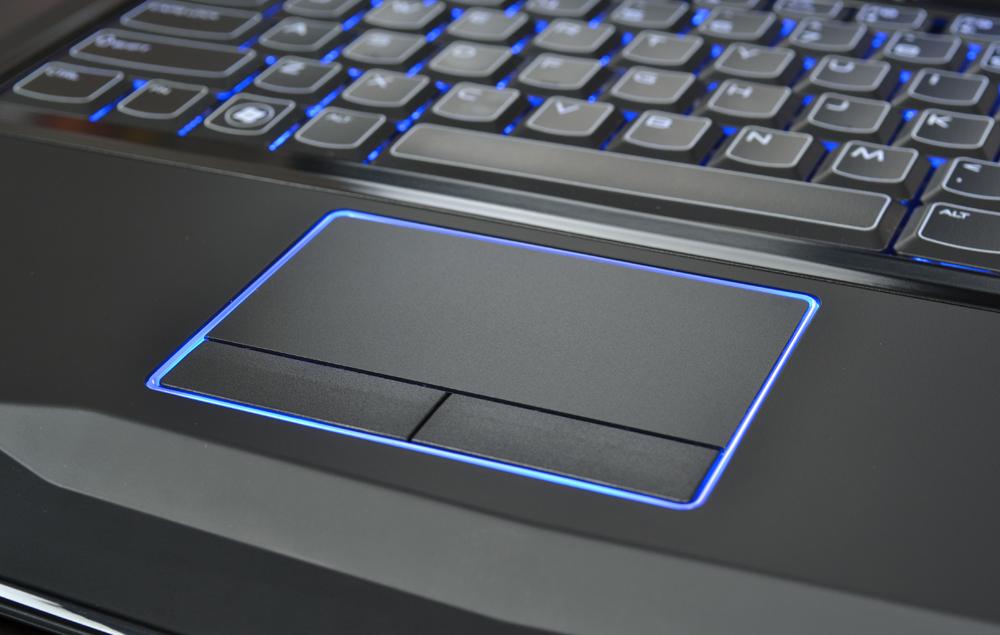 [Speaker Notes: A touchpad or trackpad is a pointing device featuring a tactile sensor, a specialized surface that can translate the motion and position of a user's fingers to a relative position on the operating system that is made output to the screen]
What does it mean to…..?
Click
Single-Click
Double-Click
Right- Click
Hold
Drag
Hover
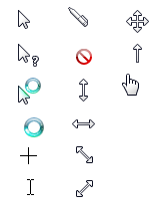 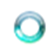 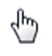 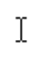 Any questions?
Your  Desktop
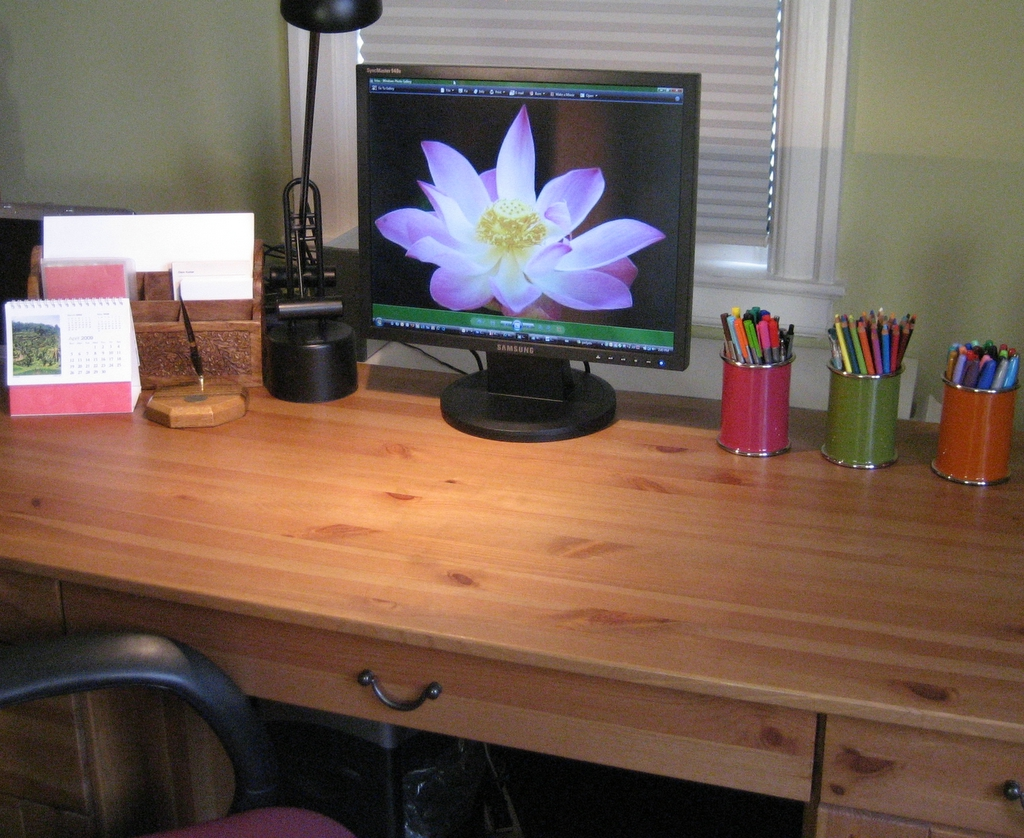 Your  Desktop
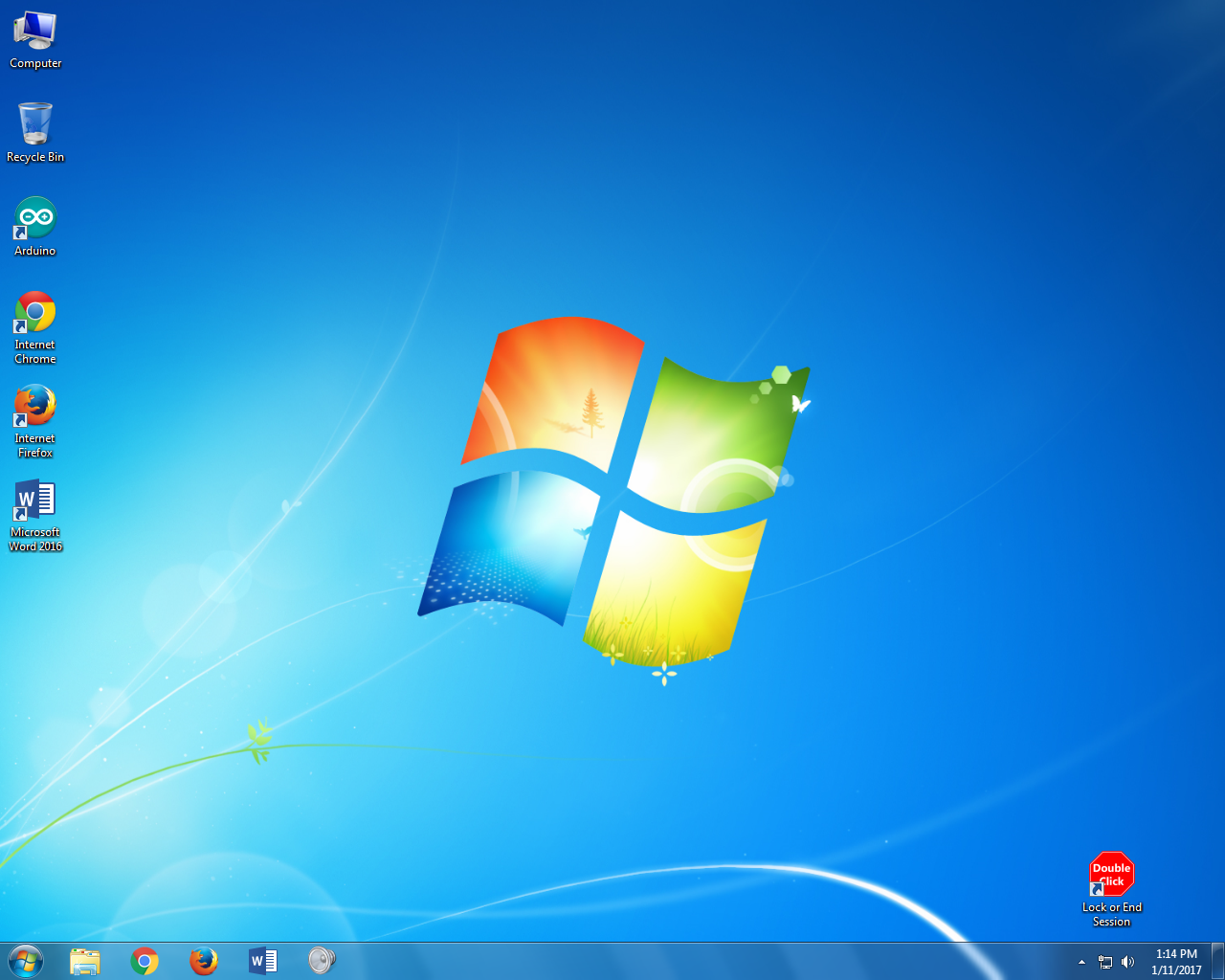 Icons
Shortcuts
Start button
(start menu)
Taskbar
Your Desktop – Start Menu
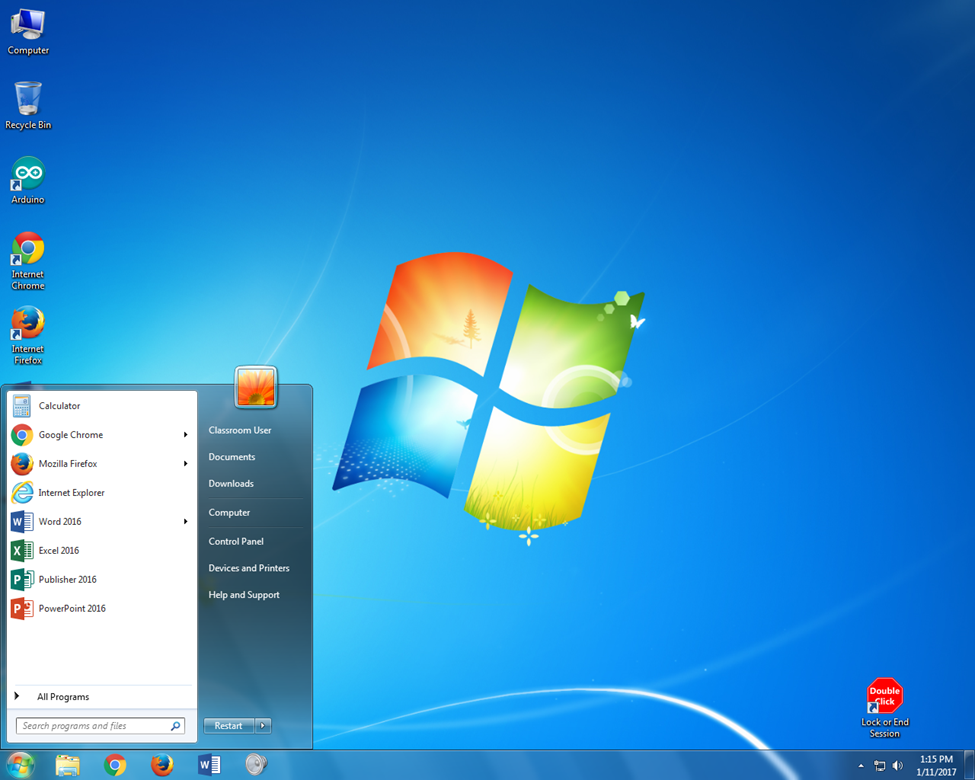 [Speaker Notes: The Microsoft Windows Start Menu is the primary location in Windows to locate your installed programs and find any files or folders. By default, the Start menu is accessed by clicking the Start button, located in the bottom left-hand corner of the Windows Desktop screen.]
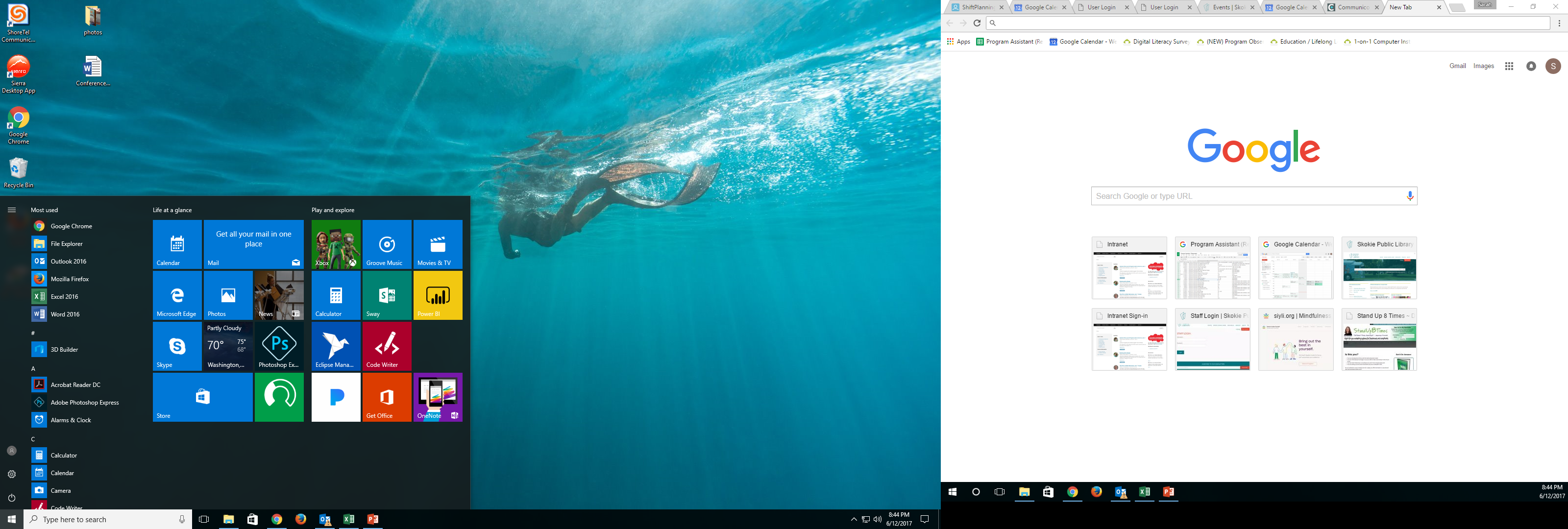 Practice time!
http://pbclibrary.org/mousing/mousercise.htm
Any questions?
Resources:
http://pbclibrary.org/mousing/mousercise.htm
1:1 sessions at the library
Teen Tech drop in
Thank You
Want a copy of this presentation?
Visit www.skokielibrary.info/handouts 
where this presentation will be available 
for 60 days.